Статус проекта "Синтез сверхтяжелых элементов", выполняемого в кооперации ММО "ОИЯИ" 
с институтами ГК "Росатом" 
Проект реализуется при поддержке Госкорпорации «Росатом» в рамках выполнения работ по федеральному проекту «Разработка новых материалов и технологий для перспективных энергетических систем» комплексной программы «Развитие техники, технологий и научных исследований в области использования атомной энергии в Российской Федерации до 2024 года»
Завьялов Н.В.
Нижний Новгород, 14.05.2024
Резюме проекта
2
Структура проекта
ФГУП «РФЯЦ-ВНИИЭФ»
Разработка и изготовление комплекса разделения изотопов 
трансплутониевых элементов на основе высокоэффективного 
электромагнитного масс-сепаратора
Государственный контракт от 20.04.2021  № Н.4v.241.09.21.1072
Головной исполнитель
ОА «ГНЦ НИИАР»
Создание технологий радиохимического выделения и очистки изотопов трансплутониевых элементов
Лаборатория ядерных реакций ОИЯИ Разработка и изготовление инжектора тяжёлых ионов с ионным ЭЦР
 источником с частотой СВЧ 28ГГц
Исполнители
Соисполнители
АО «НИИЭФА»
Разработка и изготовление магнита и источника ионов масс-сепаратора.
Разработка и изготовление магнитной системы и криооборудования источника ЭЦР
Институт прикладной физики РАН
Разработка и изготовление комплекса СВЧ питания сверхпроводящего ЭЦР источника.
ФГУП «Комбинат ЭХП» 
Получение изотопов 48Са и 50Ti для создания интенсивных пучков ионов ЭЦР источника
АО «СвердНИИхиммаш»
Разработка КД и изготовление «горячих камер» для комплекса разделения изотопов
3
Направление 1: Разработка ускорительного комплекса, оснащенного новым инжектором многозарядных ионов с ионным источником типа ЭЦР
Стенд для отработки оптимальных режимов получения пучков ионов
2020-2023 года: 
Разработан концептуальный проект инжектора.
Разработан полный комплект КД. 
Изготовлены подсистемы инжектора.
Отработаны режимы получения пучков ионов Cа-48, Ti-50.
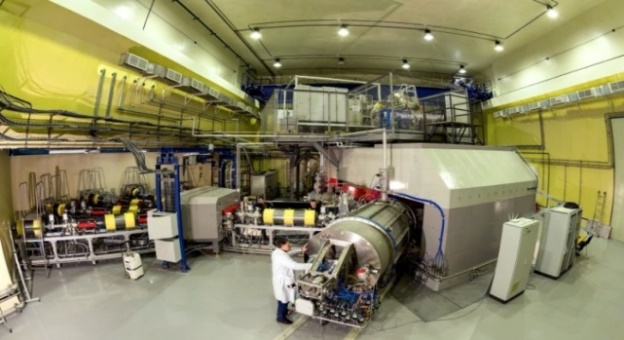 Результат 2024 г.: Разработан сильноточный инжектор многозарядных ионов на базе сверхпроводящего ионного источника электронно-циклотронного резонанса.
Стойка системы питания
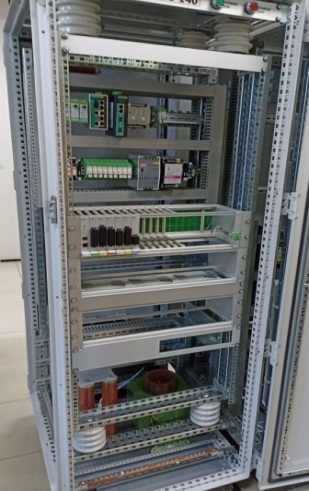 Место реализации: ЛЯР ОИЯИ, Дубна
Источник ионов
Полученное превосходство:

Чувствительность экспериментов возрастет
в 50-100 раз.
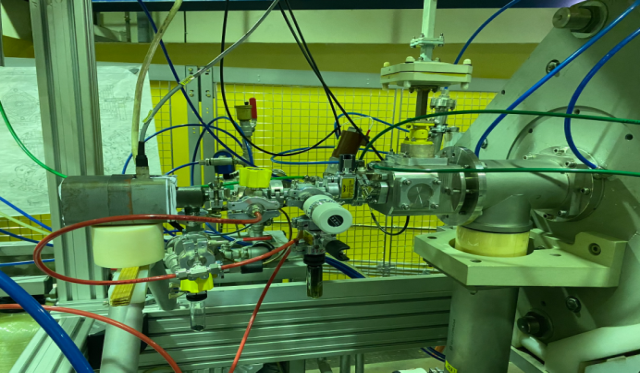 4
Направление 2: Разработка методов получения и получение изотопов для синтеза
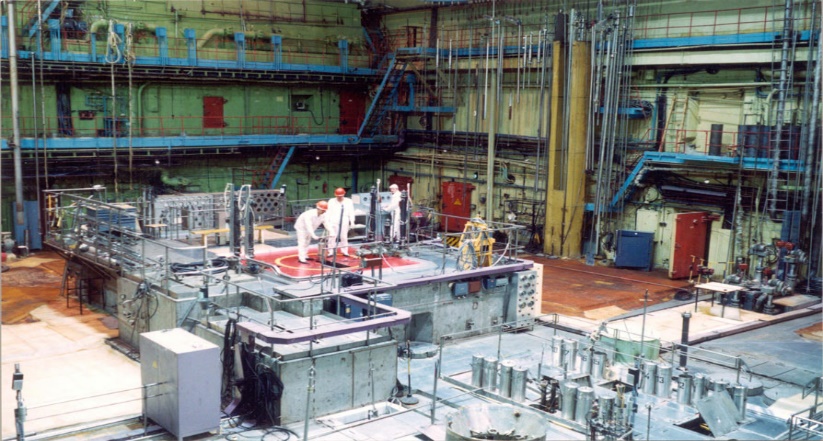 2020-2023 года: 
Разработаны методы глубокой радиохимической очистки и получены препараты Am-243 и Cm-248.
Разработана технология для наработки, выделения  и 
очистки Bk-249.
Фото/изображение  результата (установка, продукт, модель и др.)
Результат 2024 г.: Получение изотопов кюрия  и изготовление двух мишеней для наработки 249Bk для синтеза элемента с Z =119.
Высокопоточный исследовательский 
реактор СМ-3
Место реализации: АО «ГНЦ НИИАР», Димитровград
Фото/изображение  результата (установка, продукт, модель и др.)
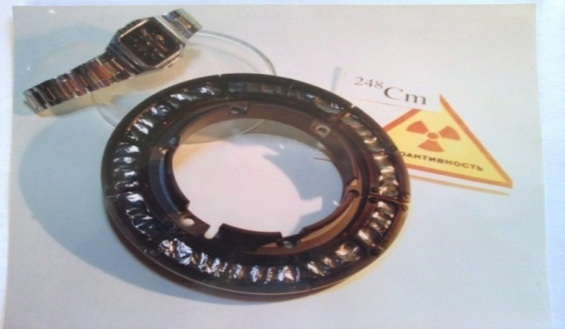 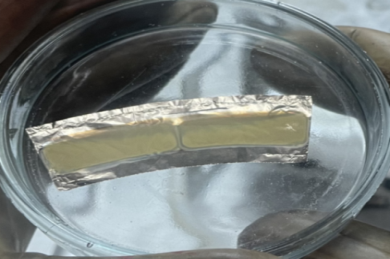 Полученное превосходство:
Аналогов в РФ нет.
Получение изотопов: 25 мг Cm-248; 250 мг Am-243; 250 мг Pu-242; 7 г смеси изотопов кюрия для наработки 249Bk
Внешний вид сегмента мишени с плутонием-242
Мишенный модуль для синтеза сверхтяжелых ядер
5
Направление 3: Разработка комплекса разделения 
изотопов на базе высокоэффективного масс-сепаратора
Цель – создание современного комплекса разделения изотопов трансплутониевых элементов (ТПЭ) на базе высокоэффективного электромагнитного масс-сепаратора и получение мишенного материала для синтеза новых элементов.
Задачи:
Разработка, изготовление и ввод в эксплуатацию высоко-эффективного масс-сепаратора ТПЭ
Разработка радиохимических технологий, обеспечивающих получение необходимых изотопов
Размещение комплекса, создание необходимой современной  инфраструктуры
Разделение изотопов, получение мишенного материала
6
Требования к комплексу разделения изотопов
ИСХОДНЫЕ ДАННЫЕ:
Содержание изотопов калифорния в смеси (НИИАР): Сf-249 – 42%, Сf-250 – 21%, Сf-251 – 28%, Сf-252  – 9%.
Требования к мишени (ОИЯИ): масса Сf-251 ~ 25 мг (содержание Сf-252 – не более 10 мкг)
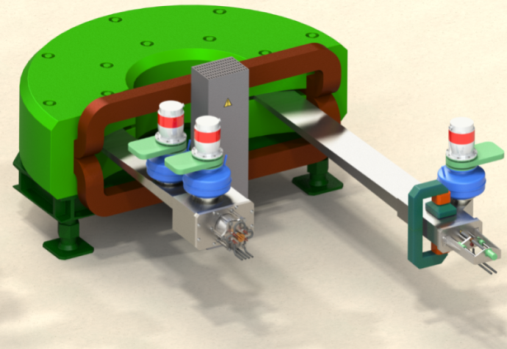 Для наработки 25 мг Сf-251
потребуется ~ 180 мг смеси Сf
Высокая активность в процессе разделения 2,3109 н/с (1 мг Сf-252)
Изотопная чистота продукта Сf-251  0,9987
Масс-сепаратор С-3
7
Кооперация по созданию комплекса разделения изотопов
РФЯЦ-ВНИИЭФ 
Комплекс разделения изотопов
Размещение и эксплуатация комплекса
Создание масс-сепаратора
Разработка радиохимических технологий
АО «НИИЭФА»
 Источник ионов и диспергирующий
  электромагнит (с системами питания и управления)
АО «Дзержинск-химмаш» 
Изготовление «горячих» камер и химических боксов
АО «Сверд-
НИИХиммаш»
Разработка КД на «горячие» камеры и химические боксы
8
Мировой опыт в области электромагнитного разделения
9
Экспериментальный образец масс-сепаратора
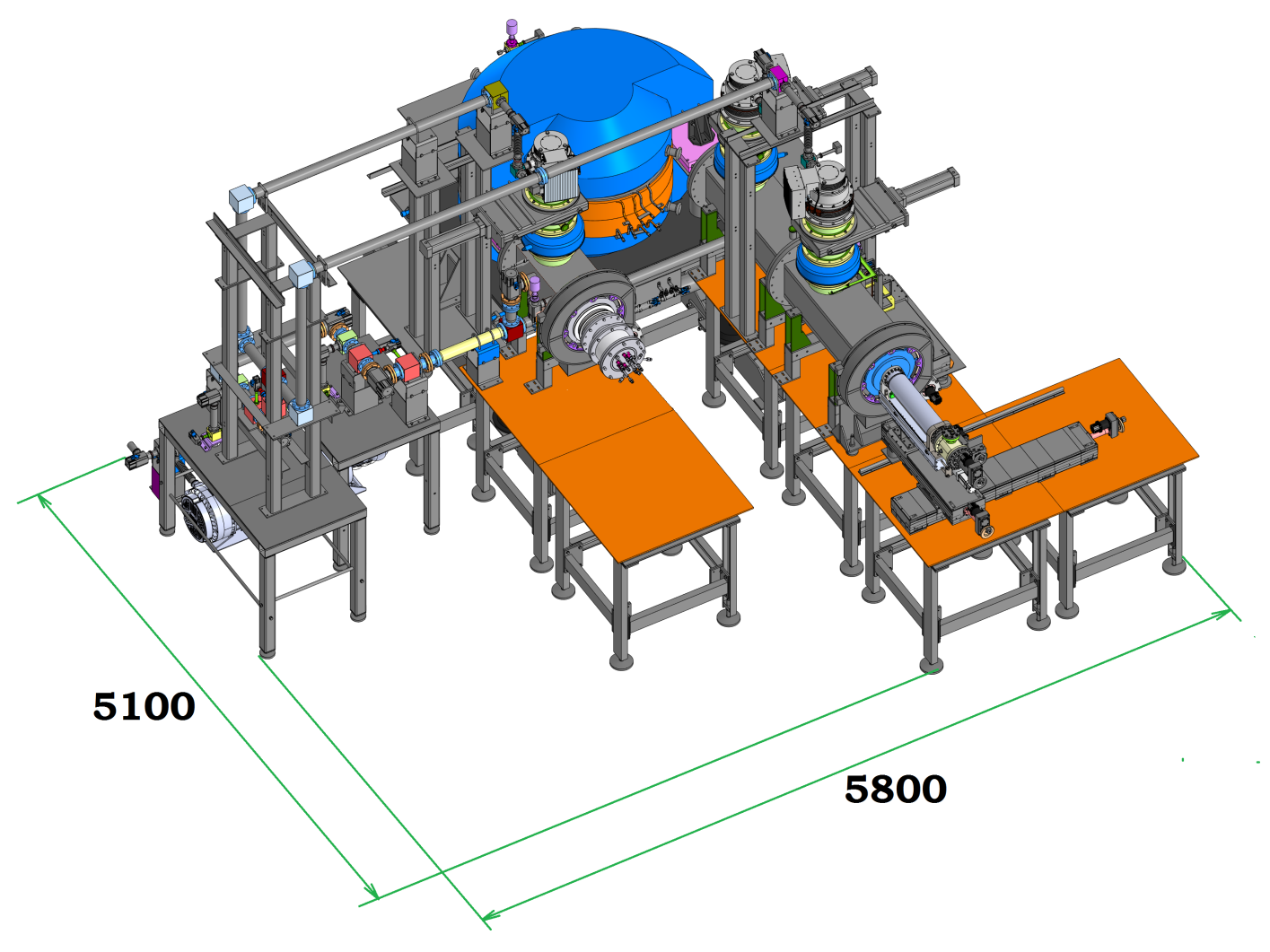 Источник ионов
Диспергирующий электромагнит
Приемник изотопов
Вакуумная система
10
Преимущества разработанного источника ионов
Малые количества высокоактивного дорогостоящего препарата

Высокая эффективность использования рабочего вещества:
объединение в один компактный блок газоразрядной камеры, тигля с рабочим веществом и плоского керамического нагревателя позволяет производить точную регулировку температуры;
зажигание разряда производится на балластном газе – аргоне, после чего рабочее вещество начинает поступать в разряд, что позволяет минимизировать потери рабочего вещества при выходе на рабочий режим. 
Патент «Источник ионов для электромагнитного масс-сепаратора изотопов ТПЭ»
Ноу-хау «Способ монтажа источника ионов трансплутониевых элементов со съемной разрядной камерой с термокатодом с применением копирующих манипуляторов»
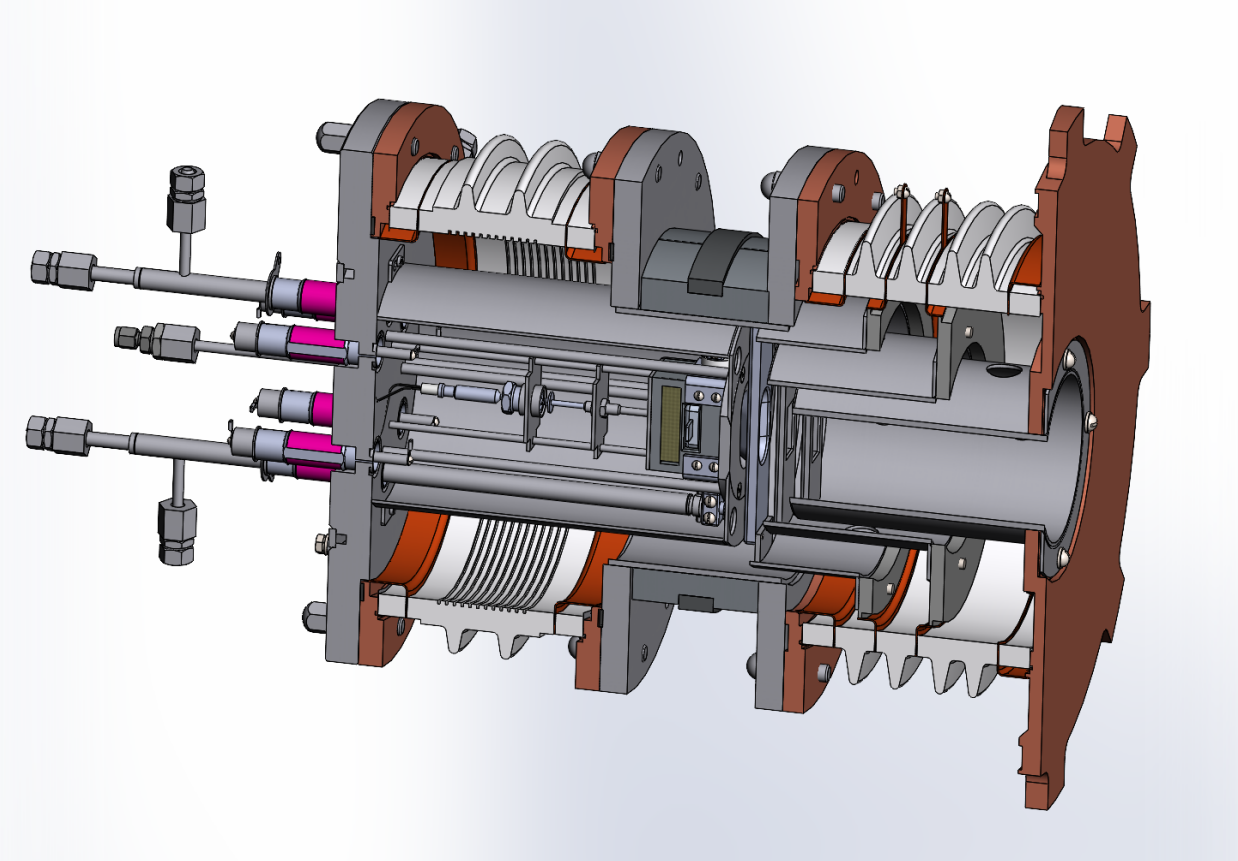 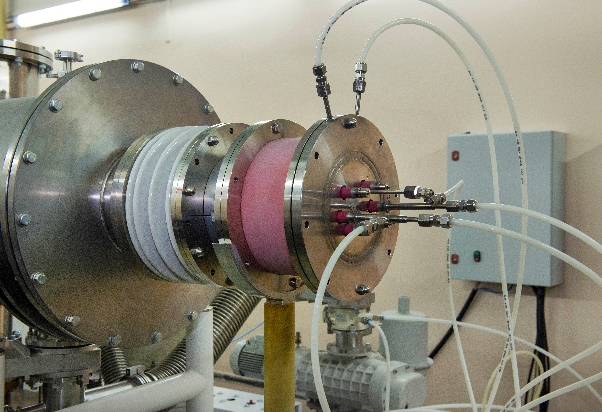 Источник ионов
11
Изготовление и испытания диспергирующего магнита
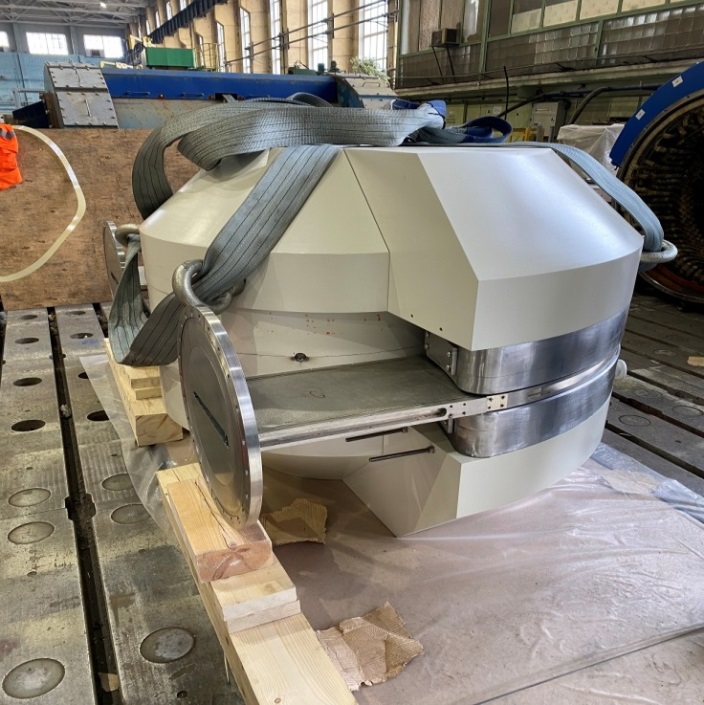 B0
r0 = 700 мм
 
B0 = B(r0)
r0
допустимое
отклонение
Магнит с центральным отсеком вакуумной камеры
12
Преимущества разработанного приемника изотопов
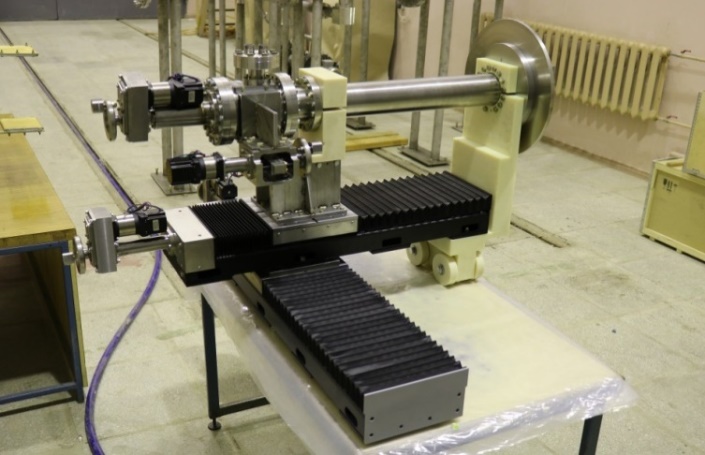 Максимальный прием (при минимальном перекрестном загрязнении) разделенных изотопов за счет движения блока приемных коробок в двух плоскостях; 
одновременный прием всех пучков разделенных изотопов с измерением ионного тока в каждой приемной коробке;
управление в автоматическом режиме.

РИД НТД «Технический проект. Приемник изотопов электромагнитного масс-сепаратора».
РИД НТД «Технологическая инструкция. Изготовление приемника изотопов».
Приемник изотопов
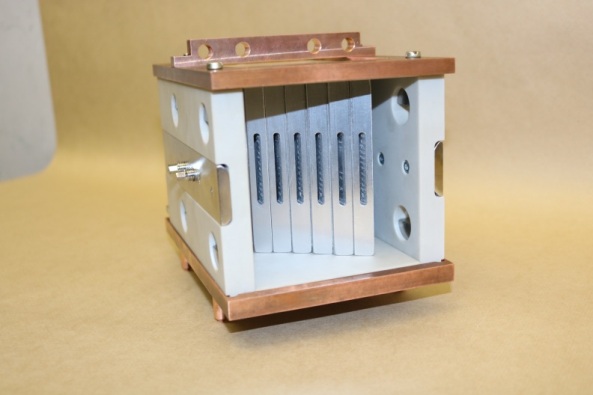 Блок приемных коробок
13
Особенности вакуумной системы
Автоматическая стыковка и герметизация сменных узлов (источник, приемник) для дистанционной работы с высокоактивными изотопами;
наличие внутри вакуумной камеры разборного защитного лайнера, позволяющего проводить регенерацию неразделенного вещества; 
возможность дезактивации внутренних поверхностей вакуумной камеры.

РИД НТД «Технологическая инструкция. 
Изготовление  вакуумной системы»
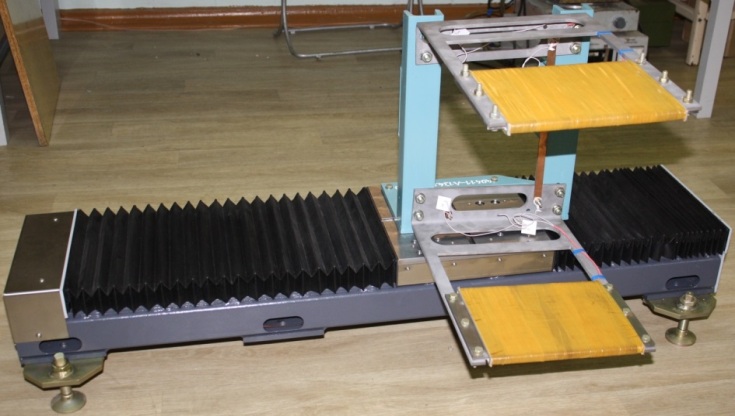 Магнит приемника 
из состава вакуумной системы
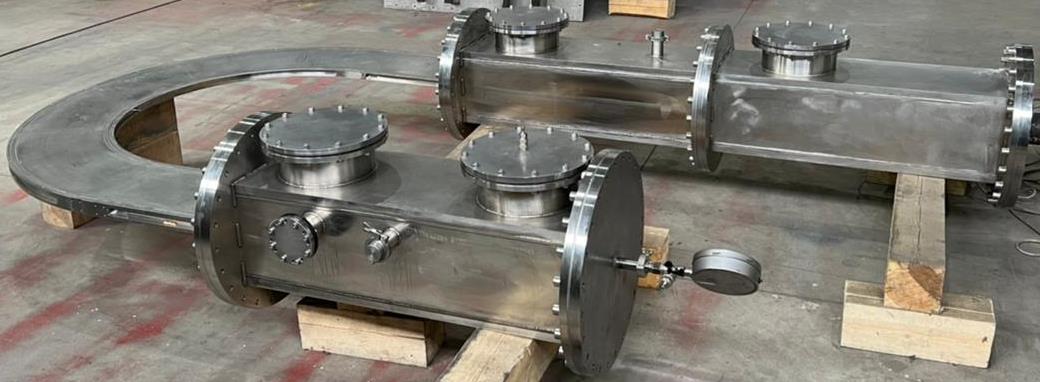 Вакуумная камера
14
Особенности системы контроля и управления (СКУ)
Программное обеспечение СКУ масс-сепаратора создано в пакете CRW-DAQ, разработанном во ВНИИЭФ. 
 
СКУ построена как распределенная система управления и обеспечивает автоматизированное управление всеми составными частями масс-сепаратора.
ПО СКУ позволяет проводить:
- построение спектра масс как по ускоряющему напряжению, так и по току диспергирующего магнита;
- наведение и удержание фокуса ионных пучков на пластинах приемника изотопов.
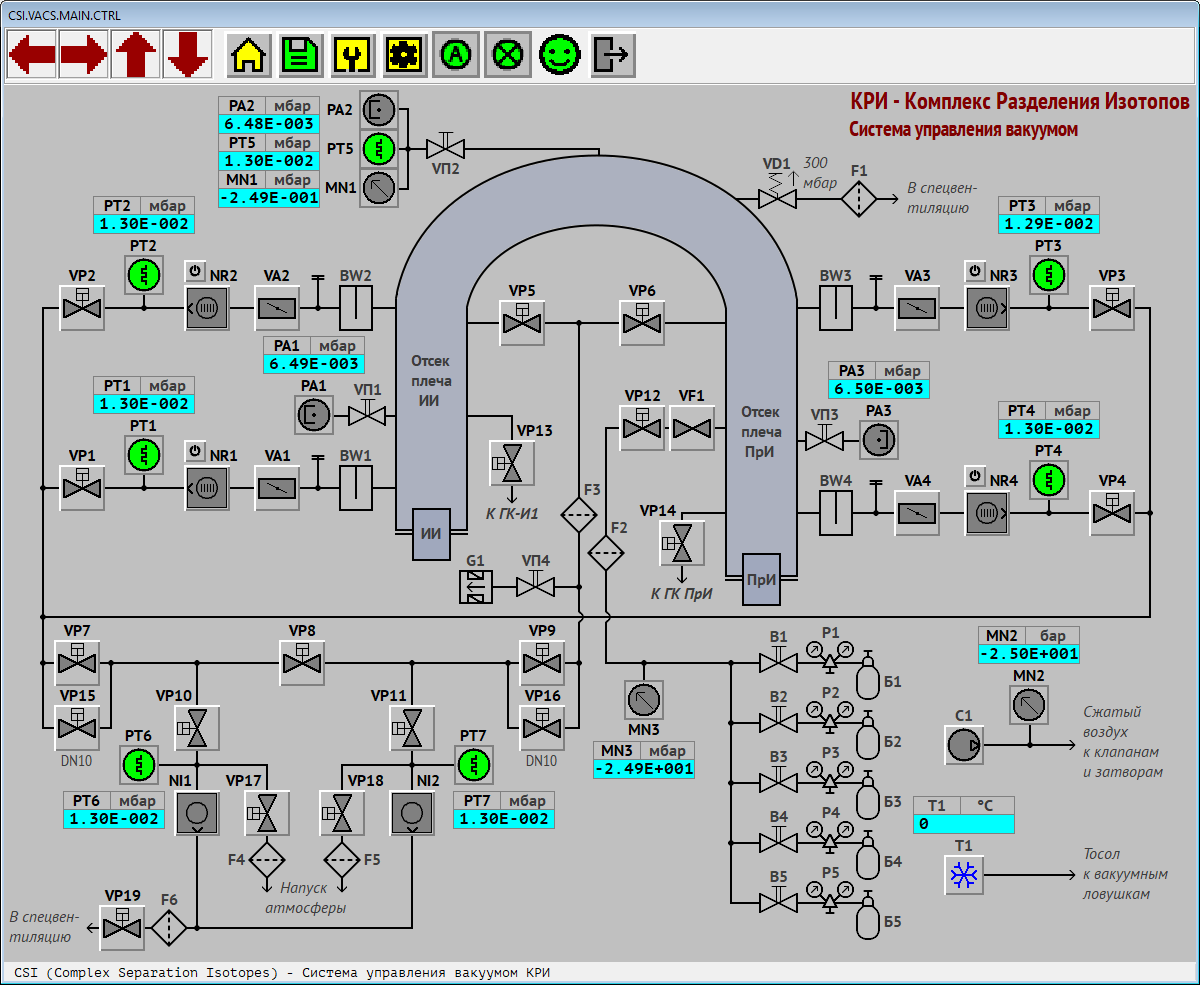 Мнемосхема управления вакуумной системой
15
Разработка КД, программы и методики испытаний масс-сепаратора
Разработаны:
комплект РКД;
комплект ЭД  (РЭ, формуляр, паспорт);
программа и методика испытаний.
ПМ испытаний включает стадии: 
этап 1: испытания с использованием урана-238 – имитатора калифорния по массе. Контролируемый параметр – КПД одного разделения (не менее 20%)

этап 2: испытания с использованием самария – имитатора калифорния по физико-химическим свойствам. Контролируемый параметр – коэффициент переработки вещества (не менее 40%).
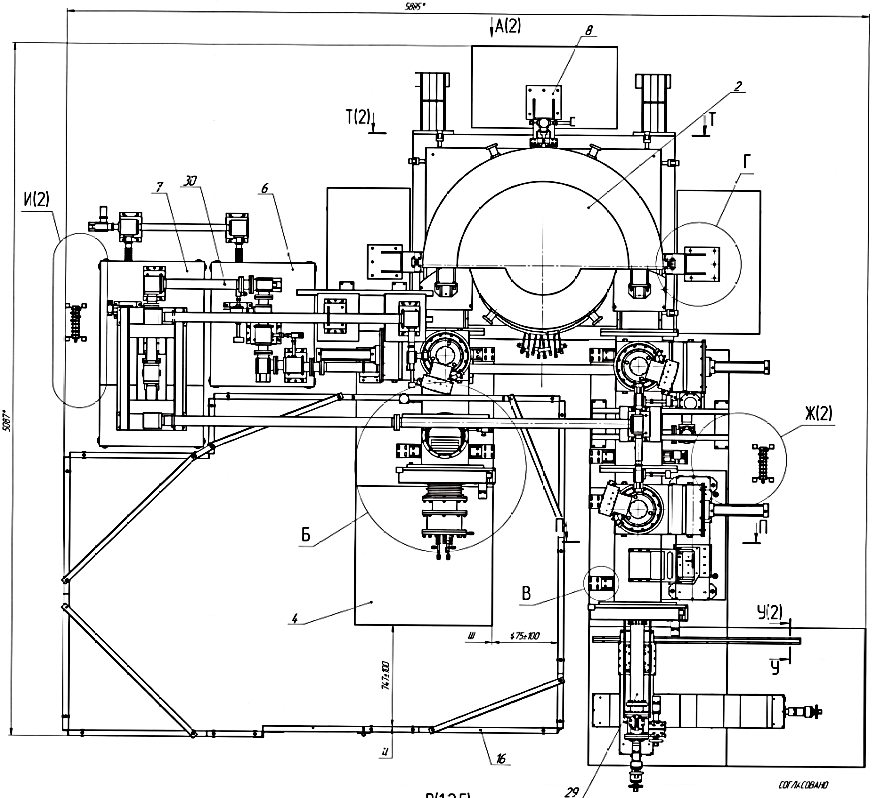 Сборочный чертеж экспериментального 
образца масс-сепаратора
16
Технологическая схема разделения изотопов
Созданные технологические участки: 
1 - Подготовка исходного вещества; 
2 - Разделение изотопов; 
3 - Сбор, аттестация готовой продукции и регенерация неразделенного вещества; 
4 - Переработка радиоактивных отходов (в процессе разработки).
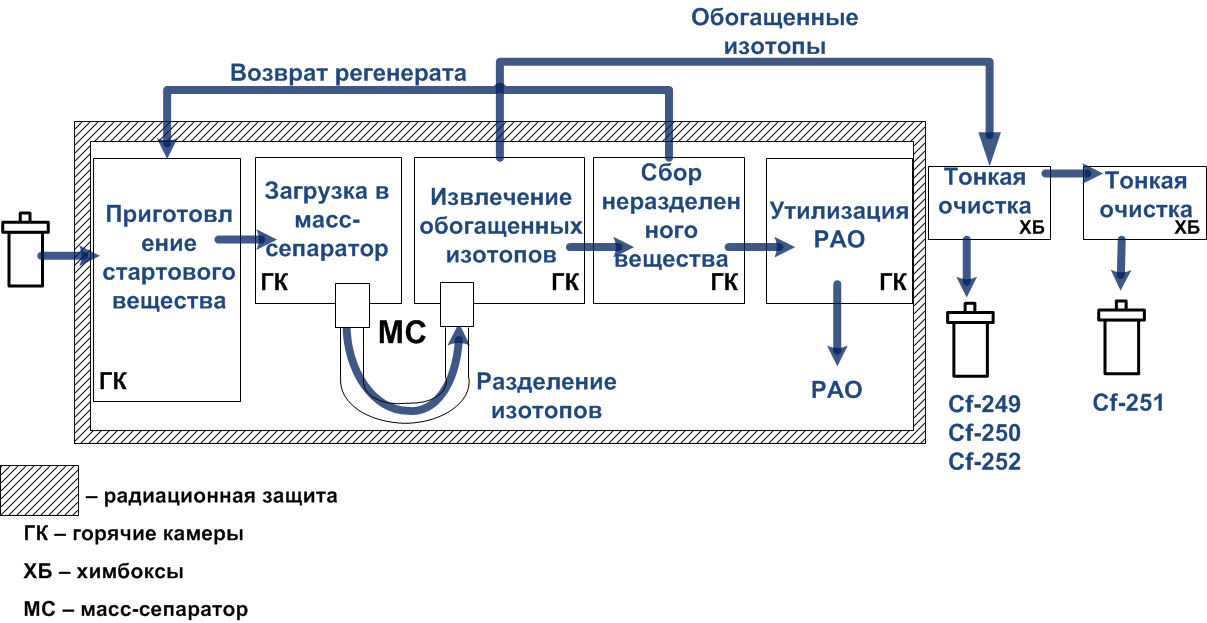 17
Контролируемые параметры технологического процесса
18
Особенности разработанных радиохимических технологий
Хлорирование исходного вещества позволяет получать соединение с относительно низкой температурой испарения, высокими давлением насыщенных паров и степенью ионизации, что обеспечивает высокий выход ионов из источника;
Оптимизация технологических процессов (минимизация количества операций) и разработка специального оборудования («горячие» камеры, хим. боксы) позволяют проводить все процессы дистанционно;
Исключение из химических операций агрессивных реагентов позволило повысить радиационную безопасность за счет снижения коррозии технологического и радиационно-защитного оборудования.
Ноу-хау «Способ приготовления стартового вещества для разделения изотопов трансурановых элементов».
Патент «Способ выделения калифорния из растворов».
Патент «Устройство для испарения радиоактивных растворов ротационного типа».
Патент «Устройство для диспергирования жидких материалов».
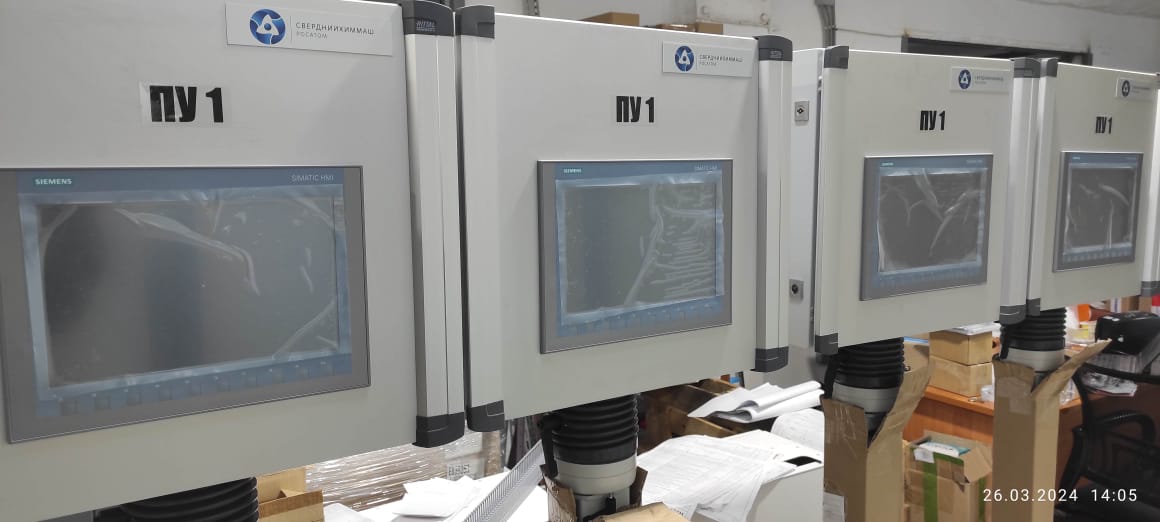 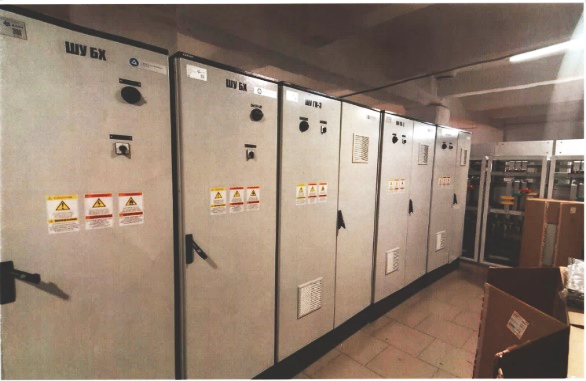 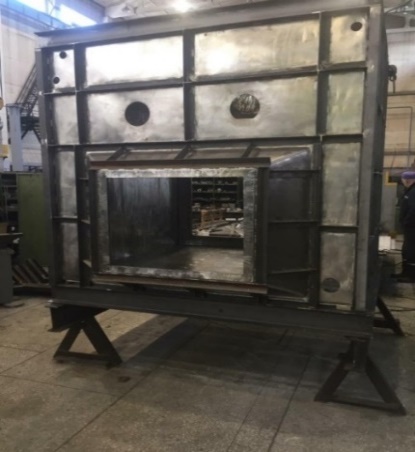 «Горячие» камеры, химические боксы и системы управления
19
Получение изотопов во ВНИИЭФ
2026 год: Разделение изотопов и получение кюрия-245 будет проведено на  имеющемся масс-сепараторе С-2 после его модернизации.
2029 год: Разделение изотопов и получение кюрия-248. 
Активность превышает нормы, допустимые для имеющегося оборудования. Требуется новое здание для размещения в нем нового масс-сепаратора С-3.
2030 год: Разделение изотопов и получение калифорния-251. Продолжение работ в новом здании.
20
План реализации строительства здания КРИ
2027
2026
2023
2025
2024
Завершение разработки РД

Заключение государственных контрактов на выполнение СМР, ПНР и поставку оборудования
Получение положительного заключения на ПСД

Заключение договора на разработку РД
Заключен договор на выполнение ПИР
Выполнены инженерные изыскания
Разработана ПСД
Приемка поставленного оборудования выполнена

Выполнение СМР и ПНР в объёме 2026 года
Завершение СМР и ПНР

Получение ЗОС

Ввод объекта в эксплуатацию
Показатели проекта: 
площадь здания –  5037 м2; 
строительный объем здания –  30077,4 м3
Стоимость реализации проекта: 
3 700 млн.руб.
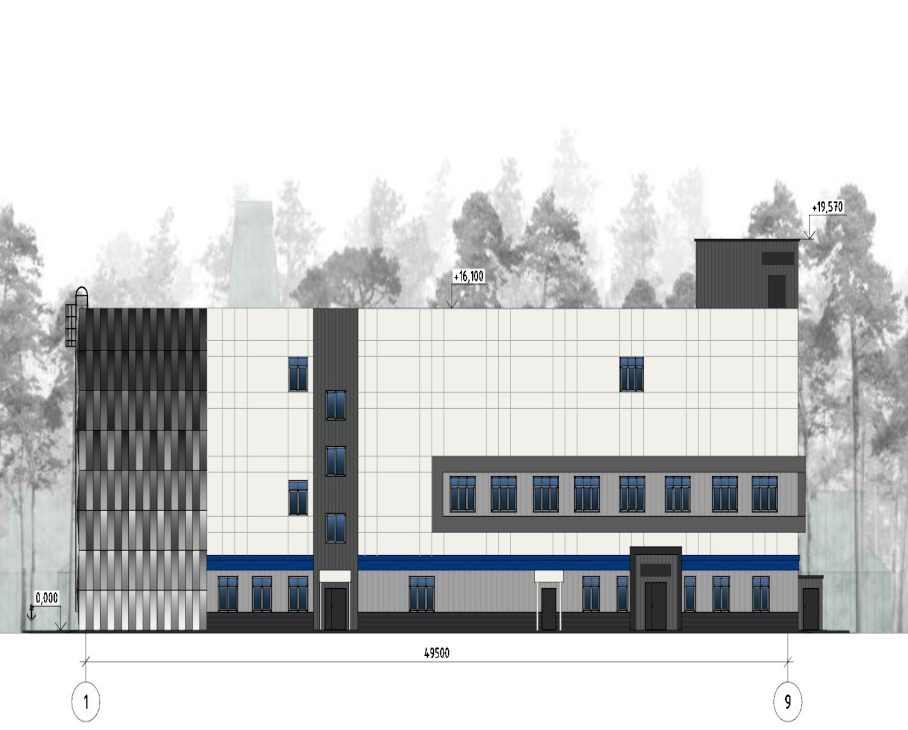 21
ДОРОЖНАЯ КАРТА ДО 2030 ГОДА
Программа экспериментов
График наработки изотопов
* Cm-245 - из собственного сырья ВНИИЭФ после получения разрешения ГК «Росатом» 
** Наработку и поставку во ВНИИЭФ смеси изотопов Cm с м.д. 248Cm ~8% осуществляет АО «ГНЦ НИИАР» в 2028 г.
22
Федеральный проект «Атом».Контрольные точки 2025-2030 годов (1)
23
Федеральный проект «Атом».Контрольные точки 2025-2030 годов (2)
Спасибо за внимание!